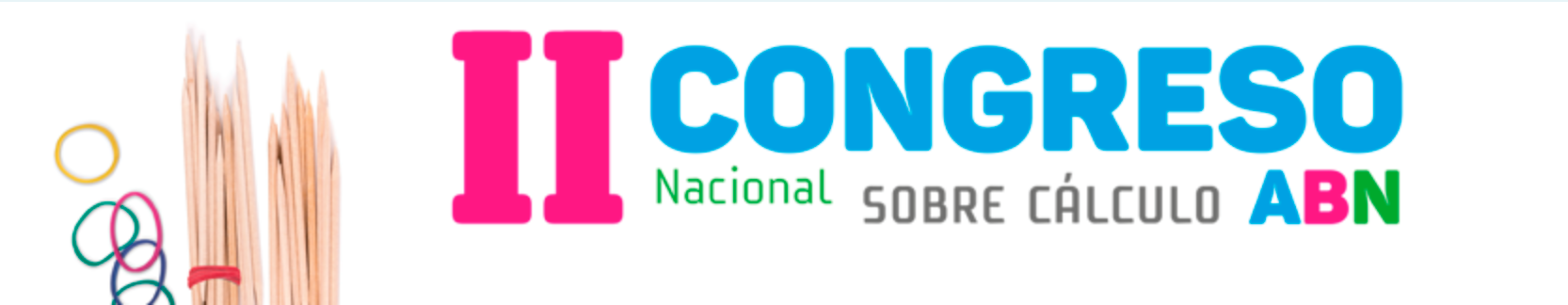 Modelo de secuenciación del trabajo para la resolución de problemas
Manuel Mariano Ruano Mínguez (Manuelma)
CEIP “Las Esperanzas”
San Pedro del Pinatar (Murcia)
Ascensión Ros Garrido (Choni)
CEIP “San Ginés de la Jara”
Llano del Beal – Cartagena (Murcia)
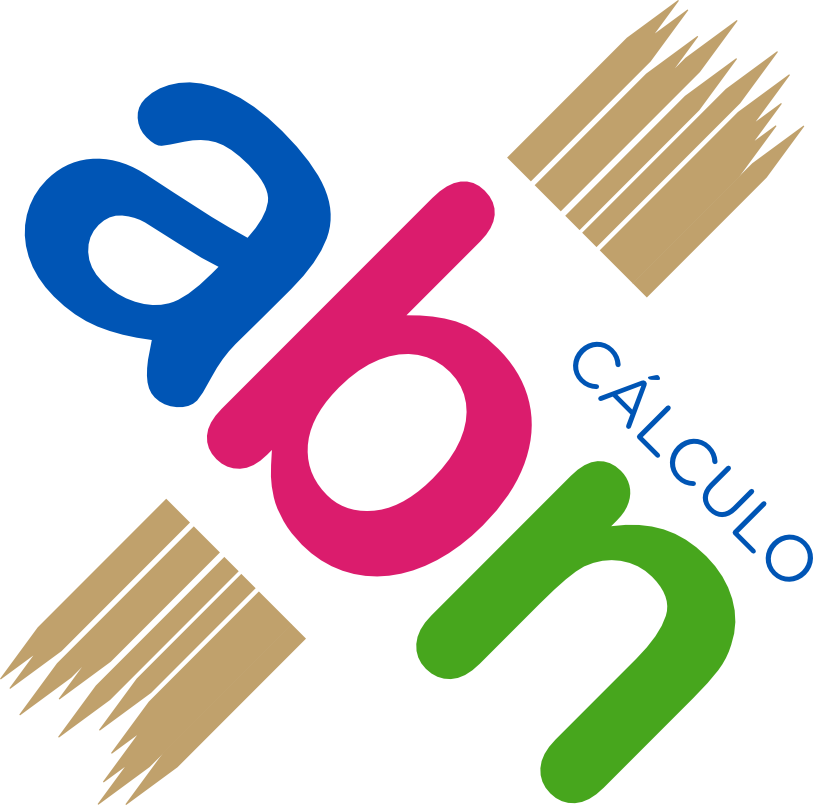 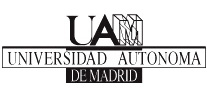 [Speaker Notes: (CLIC)]
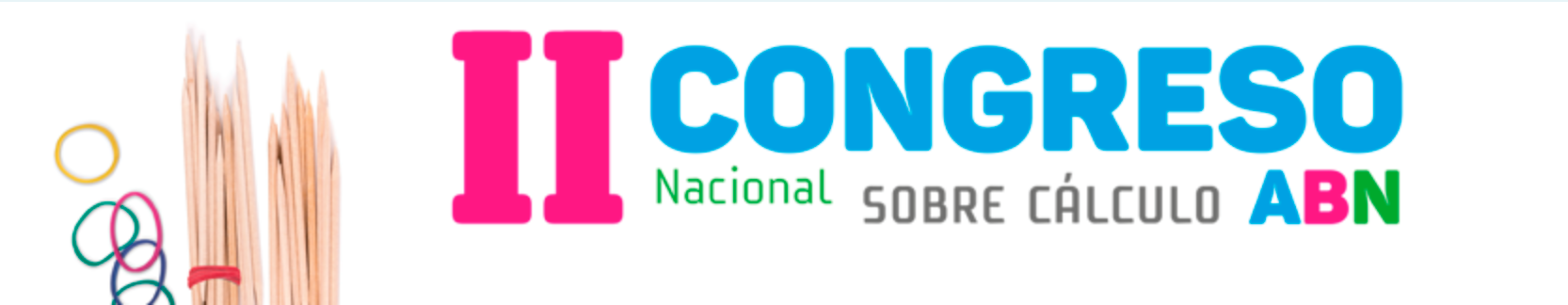 Modelo de secuenciación del trabajo para la resolución de problemas
Manuel Mariano Ruano Mínguez (Manuelma)
CEIP “Las Esperanzas”
San Pedro del Pinatar (Murcia)
Ascensión Ros Garrido (Choni)
CEIP “San Ginés de la Jara”
Llano del Beal – Cartagena (Murcia)
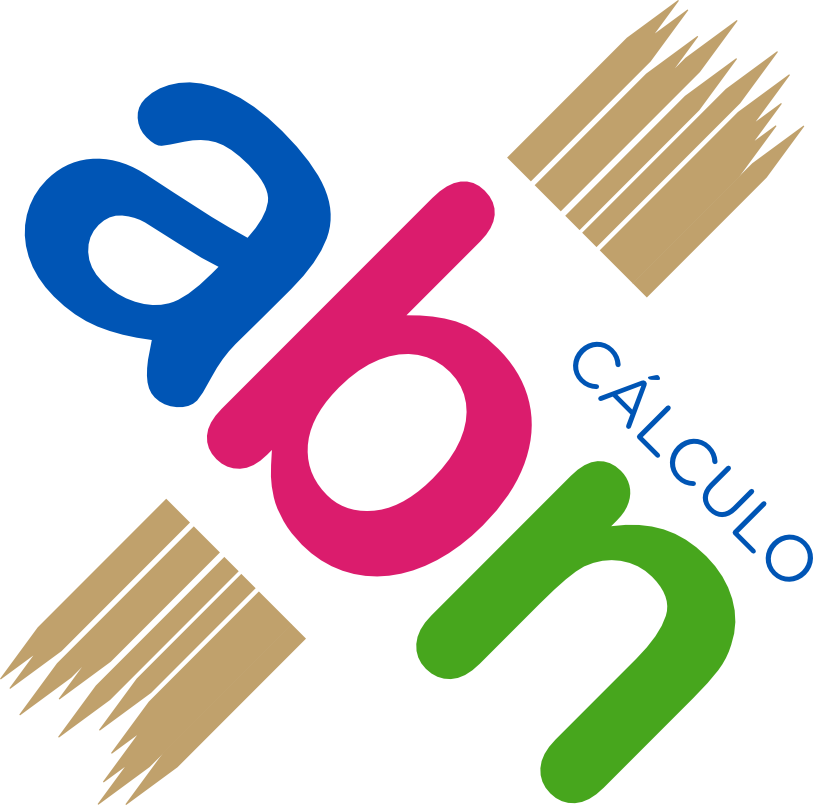 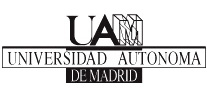 [Speaker Notes: Lo primero: Buenas tardes a todos.
Como podéis leer, mi nombre el Manuel Mariano Ruano Mínguez y, obviamente, no soy Ascensión.
Todo el mundo me conoce por Manuelma.
Vengo del CEIP “Las Esperanzas” de San Pedro del Pinatar, en la costa murciana, en el cual no se trabajan las Matemáticas ABN.
Después de varios cursos, seminarios, conferencias y lectura de libros sobre ABN y a mi renuncia de cargos directivos, decidí que en el curso 2015/2016 iba a dar Matemáticas ABN y para ello elegí la tutoría de 1º de Primaria. (CLIC)]
Y si tú faltas, ¿quién va a dar la clase?
¿Y si…?
¿Qué pasa cuando entran a apoyar?
¿Y si…?
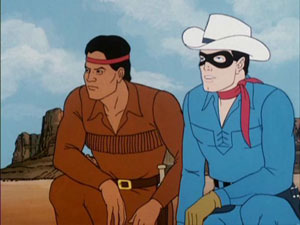 ¿Y si…?
¿De verdad que vas a trabajar sin libro?
¿Y si se incorpora un niño a mitad de curso?
¿Y si se marcha un alumno a otro centro?
¿Y si…?
¿Y si…?
[Speaker Notes: Y aquí estoy yo en mi colegio. Solo ante el peligro (CLIC) y con algunos compañeros poniendo pegas a mi decisión.
Me decían: (LEER)
(CLIC)]
Tengo claro cómo empezar, pero…
¿Cómo sigo?
¿Qué hago primero?
¿Qué tiempo le dedico?
¿Estaré haciéndolo bien?
[Speaker Notes: Cuando empiezo a programarme el área, es cuando me empiezan a surgir las dudas, que supongo que a más de uno le han pasado por la cabeza.
Tengo claro como empezar, pero… (CLIC) ¿Cómo sigo?
(CLIC) ¿Qué hago primero?
(CLIC) ¿Qué tiempo le dedico?
(CLIC) ¿Estaré haciendo bien?
(CLIC)]
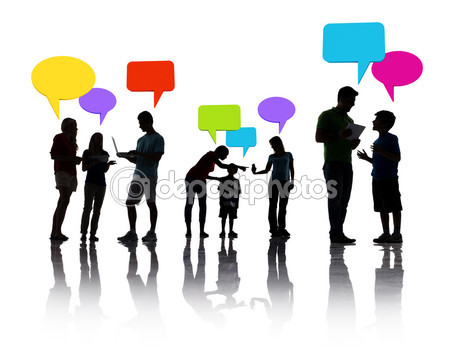 ¿Secuenciación?
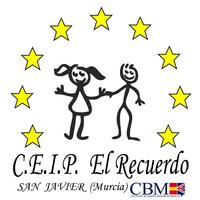 ¿Progresión?
[Speaker Notes: Esas dudas, que pocas podía resolver por mí mismo, las planteé en un seminario intercentros sobre ABN, y vi que no era el único en mi situación.
El seminario se realizó en el CEIP “El Recuerdo” de San Javier (Murcia) (CLIC), que es un centro que trabaja en todos los cursos, desde Infantil hasta Primaria, el Método ABN y al que, gracias al concurso de traslados, me incorporo el curso que viene.
Allí mostraron al resto de centros qué es eso del Método ABN. Pero como yo ya había hecho cursos de formación y otros seminarios, ya iba con mi lista de dudas: (CLIC) ¿Existe algún documento en el que se indique la progresión del trabajo con ABN? ¿Qué se trabaja primero? ¿Y los problemas como los secuenciáis? (CLIC)]
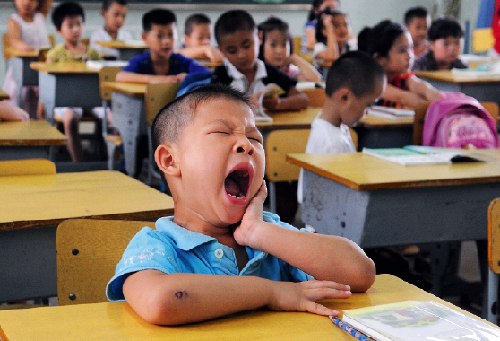 [Speaker Notes: ¿Y por qué cuento este rollo? Porque fue en ese seminario donde planteé hacer la secuenciación de problemas. (CLIC)]
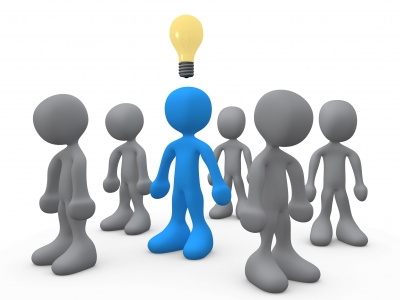 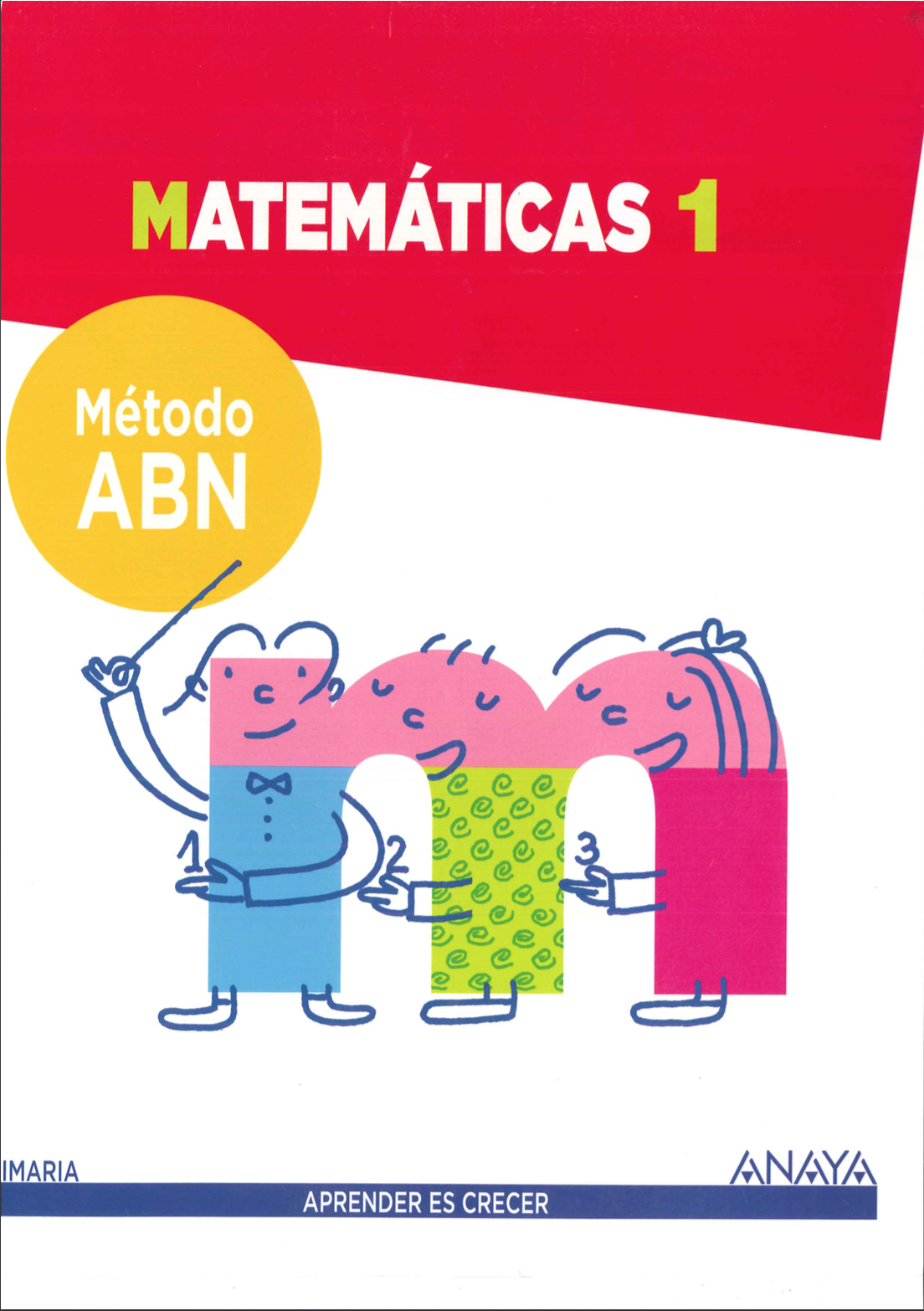 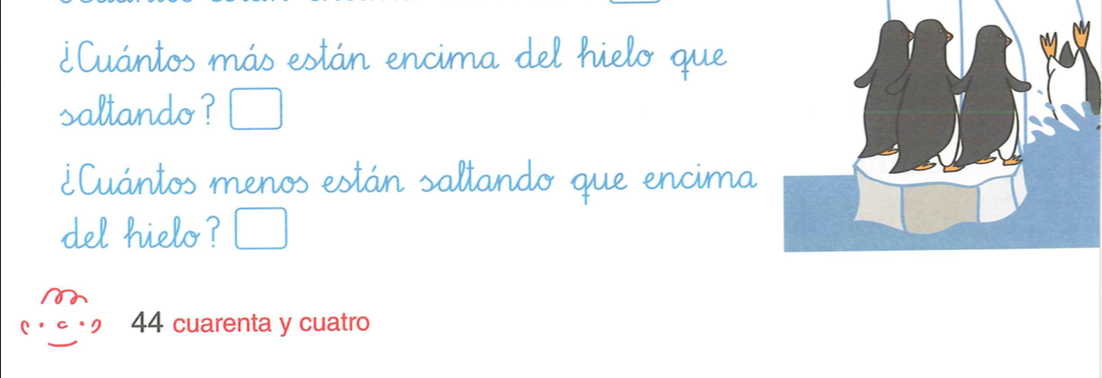 [Speaker Notes: En el grupo formado por maestros de Primaria, planteé la secuenciación de los problemas, pero me contestaron que eso ya lo tenían en el libro de ANAYA (CLIC).
Pero los 3 maestros que trabajábamos con alumnos de 1º de Primaria contestamos los mismo: ¿Has visto el problema de los pingüinos? (CLIC)
(LEER)
>>>>>Este problema es de Comparación 1, que al ser incongruente, los libros sobre ABN lo encuadra en 2º de Primaria, y en el libro de Anaya se trabaja a finales del 1er trimestre de Primero. (CLIC)]
Fuentes bibliográficas
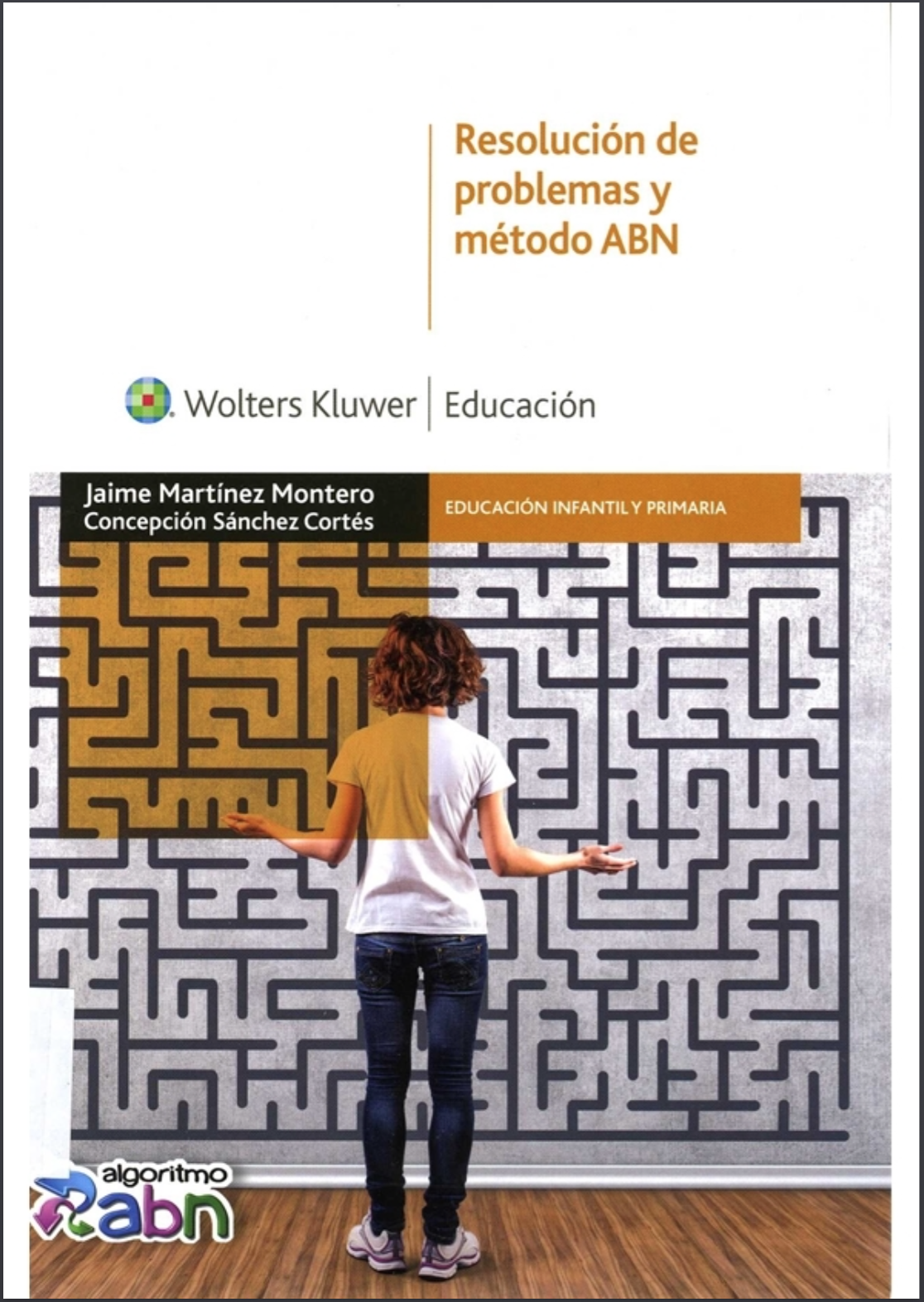 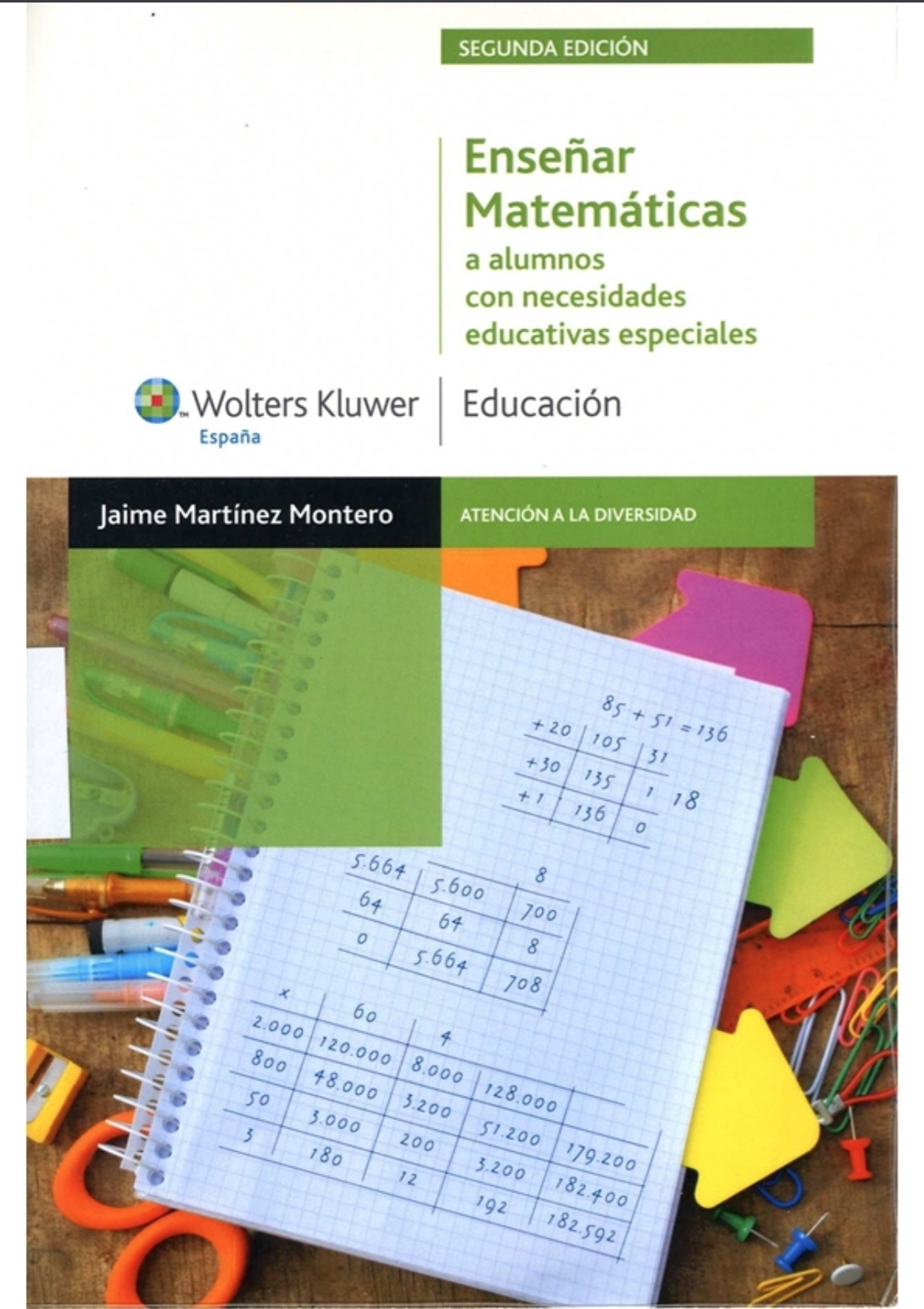 [Speaker Notes: Fue en ese momento cuando empecé a investigar sobre las secuenciaciones de los problemas.
(CLIC) De la lectura de estos libros, podemos extraer las secuenciaciones según el tipo de algoritmo que los resuelve. (CLIC)]
Secuenciación
[Speaker Notes: Los de sumar, los de restar, los de multiplicar y los de dividir.
O la secuenciación según la categoría semántica del problema (CLIC)]
Secuenciación
[Speaker Notes: Cambio, Combinación, Comparación, Igualación, Reparto Igualitario, Isomorfismo de medidas, problemas de escala, Producto Cartesiano…
El problema resaltado en verde, lo planteo como un nuevo tipo de problema de Reparto Igualitario, y que es el que voy a explicar en la siguiente comunicación. (CLIC)]
Más dudas
- ¿Hago todos los problemas de sumar, primero?
- ¿Cuándo meto la resta?
- ¿Multiplicar y dividir en 1º de Primaria?
- Etcétera.
[Speaker Notes: Y volvieron las dudas.
(CLIC) ¿Hago todos los problemas, primero?
(CLIC) ¿Cuándo meto la resta?
(CLIC) ¿Multiplicar y dividir en 1º de Primaria?
(CLIC) Y un largo etcétera. (CLIC)]
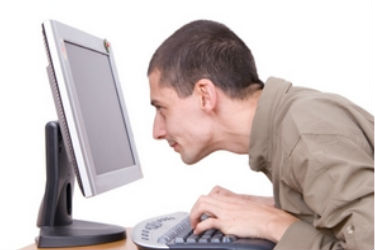 [Speaker Notes: Empecé a buscar por Internet si existía alguna secuenciación de problemas e incluso le mandé un correo electrónico a Jaime Martínez, al que le quiero dar las gracias públicamente. Y me contestó que con el método tradicional sí había varios estudios, incluida su tesis doctoral; pero con ABN no había nada. Por lo que me puse manos a la obra. (CLIC)]
Secuenciación
[Speaker Notes: En los libros sobre ABN se dice que los problemas Cambio 1, Cambio 2 y Combinación 1 son por los que se debe comenzar. (CLIC) Dos de sumar y uno de restar. A continuación seguí la secuenciación de los problemas de sumar a los que les añadí sus problemas inversos. (CLIC) Agotados los problemas de sumar, añadí los de restar. (CLIC) Y para terminar con los problemas de Primero añadía los de multiplicar y dividir. (CLIC)]
Secuenciación
[Speaker Notes: Después continué con los problemas para segundo, pero esta vez con los de restar y a su lado sus problemas de sumar inversos. Los nombres en rojo se debe a que por un lado el libro secuencia primero IG4 y después CM6, pero en otro apartado se puede leer que el problema IG4 es el problema más difícil de todos los de sumar. Y por lo tanto cambié el orden.
(CLIC) Después añadí los de reparto igualitario, que se trabajan una vez agotados todos los problemas de Cambio.
(CLIC) Y por último los de multiplicar y dividir. (CLIC)]
Secuenciación
[Speaker Notes: Con los de tercero, la secuenciación es más fácil, porque ya quedan pocos tipos de problemas y porque los de Producto Cartesiano son los más difíciles. (CLIC)
Y con los de Cuarto, lo mismo.
(CLIC)]
Secuenciación
[Speaker Notes: La secuenciación completa sería esta.
(PAUSA)
Aunque he mencionado los cursos de Primaria, esta secuenciación debe entenderse como un orden de dificultad creciente.
Se debería hacer una evaluación inicial al alumno y ver hasta qué nivel de dificultad sabe resolver problemas. Y empezar a partir de ese nivel, independientemente del curso en el que esté matriculado. (CLIC)]
Secuenciación
[Speaker Notes: Si comparamos esta secuenciación con el orden en el que aparecen los problemas en los libros de ANAYA de 1º y 2º (CLIC). La parte gris corresponde al libro de 1º y la blanca al de 2º; y la columna de la derecha refleja el curso en el que los libros de ABN dicen que se debe empezar a trabajar esos problemas.
Vemos claramente que hay problemas de 1º que se trabajan después de los de 2º. (CLIC) Y viceversa (CLIC).
Sobre este supuesto desorden, en cuanto a la secuenciación de los problemas, Mª del Carmen Canto López fue preguntada en Murcia hace unas semanas cuando fue a presentar los materiales de ANAYA y su respuesta fue que era otra secuenciación de mayor dificultad, pero también válida. ¿Qué iba a decir delante del Director Comercial de Anaya?. 
Mi opinión personal es… (CLIC)]
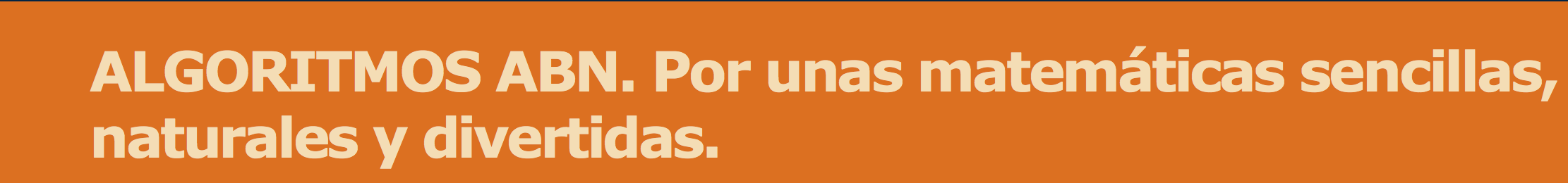 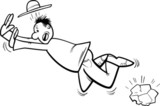 [Speaker Notes: Si el Método ABN tiene por lema: “Por unas matemáticas sencillas, naturales y divertidas”… Pues eso, hagámoslo sencillo, natural y divertido. (CLIC) “No corramos antes de andar”. (CLIC)]
2016/2017
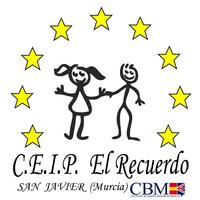 [Speaker Notes: De cara al curso que viene, en mi nuevo colegio ya estamos trabajando con esta secuenciación que planteo. (CLIC)]
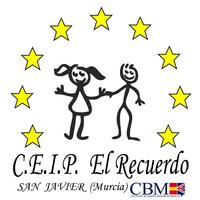 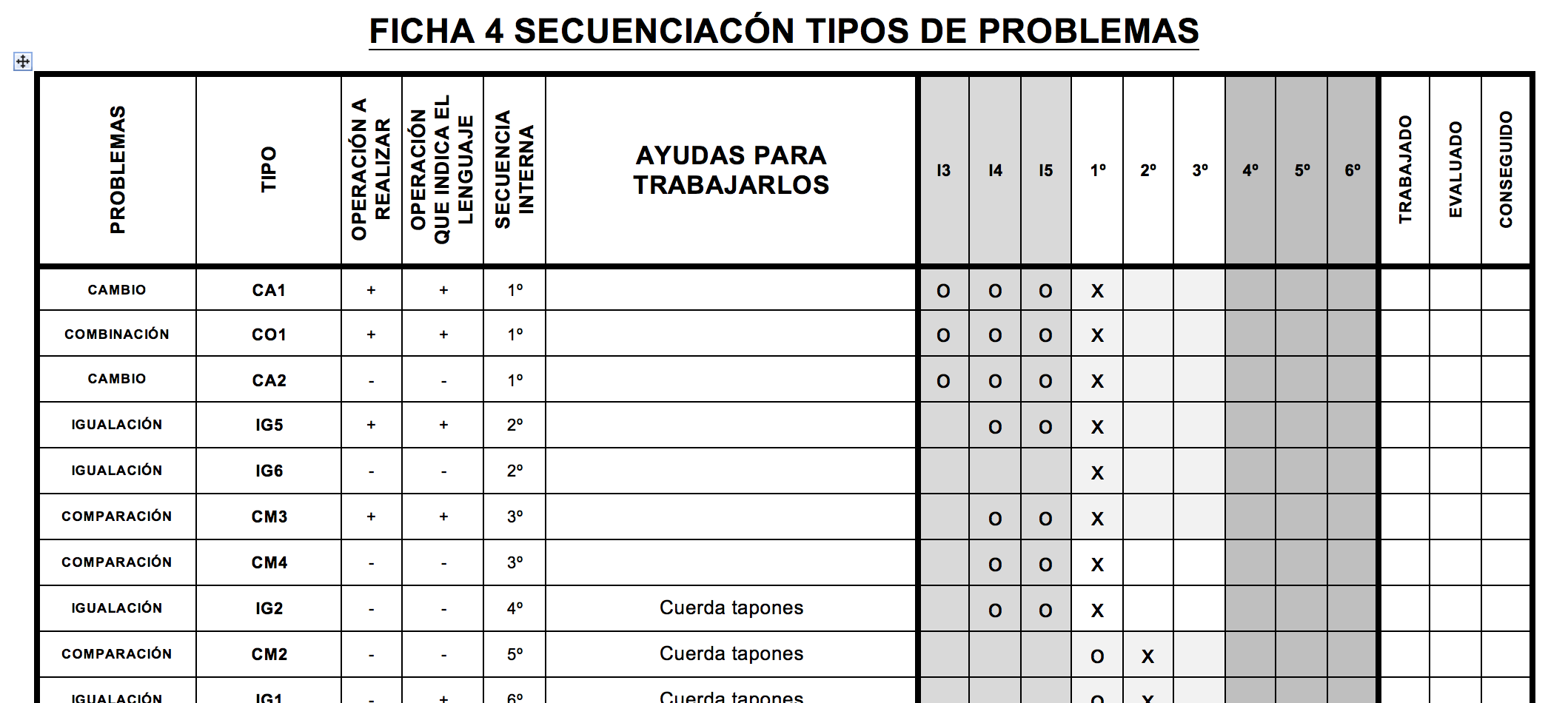 [Speaker Notes: Hemos elaborado una ficha de seguimiento para evaluar al alumnado, en la que aparecen los tipos de problemas en orden de trabajo, la operación que lo resuelve, la operación que indica el lenguaje, los recursos que ayudan a trabajarlo, en qué cursos se obtienen resultados satisfactorios, y las últimas 3 columnas son para indicar los problemas que ha trabajado y los que ha conseguido. (CLIC)]
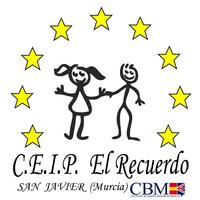 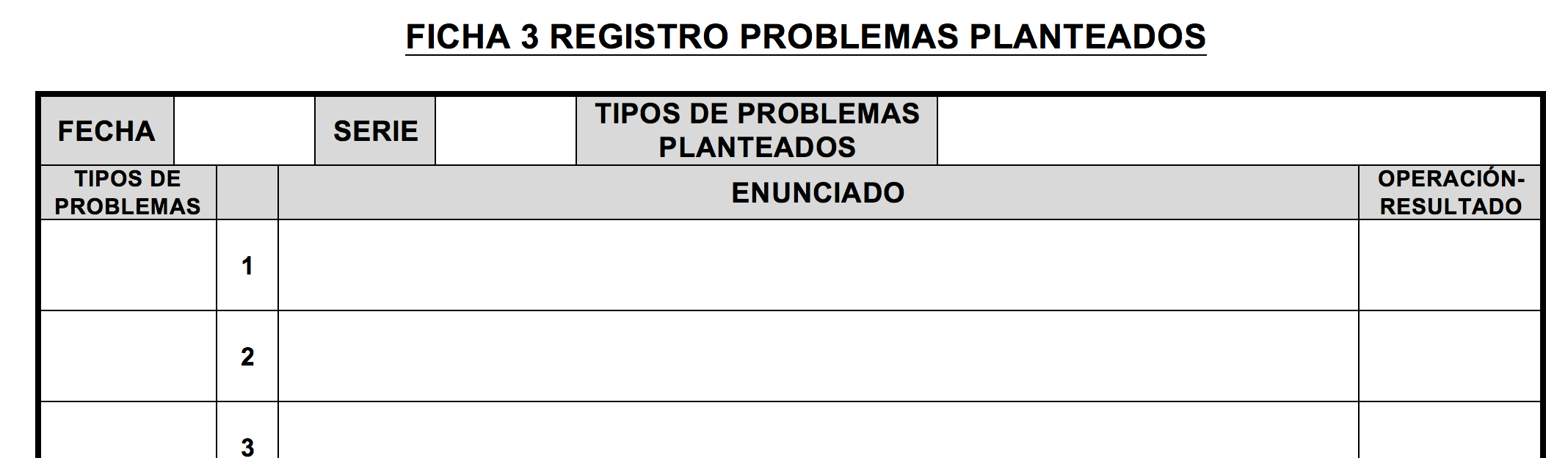 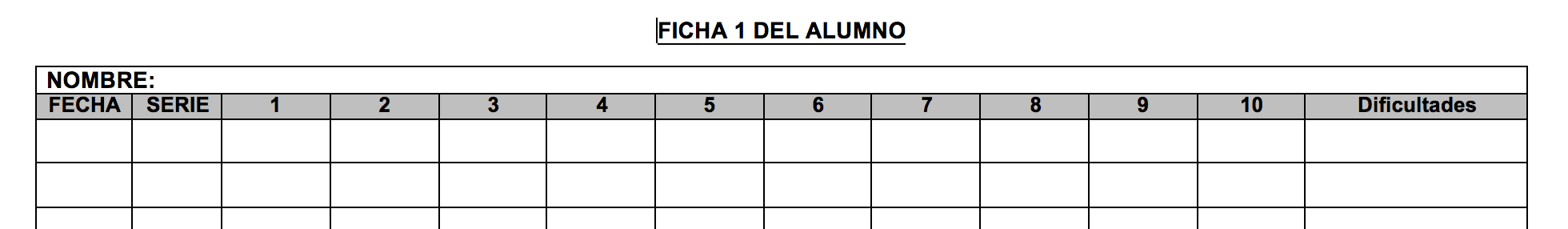 [Speaker Notes: El maestro tiene una ficha con las series que va a plantear a sus alumnos de forma oral y los alumnos tienen (CLIC) otra ficha en la que simplemente anotarán el resultado (en número) y el signo de la operación que lo resuelve.]
Conclusiones
- Problemas de una operación.
- Problemas de dos operaciones.
[Speaker Notes: En el mundo de la resolución de problemas, hay un largo trecho que recorrer todavía…
(CLIC) Esta secuenciación que he presentado, es una pequeña parte de ese camino ya que solo hace referencia a los problemas de una operación.
(CLIC) Otra parte del camino, lo constituye los problemas de dos operaciones. Para secuenciarlos, yo pondría en práctica las palabras de Jaime: La dificultad del problema de dos etapas viene de la suma de las dificultades de cada uno de los dos problemas que lo forman, por lo tanto, si ya tengo un orden de dificultad de los problemas de una etapa, sumando sus posiciones, el resultado sería el grado de dificultad. (CLIC)]
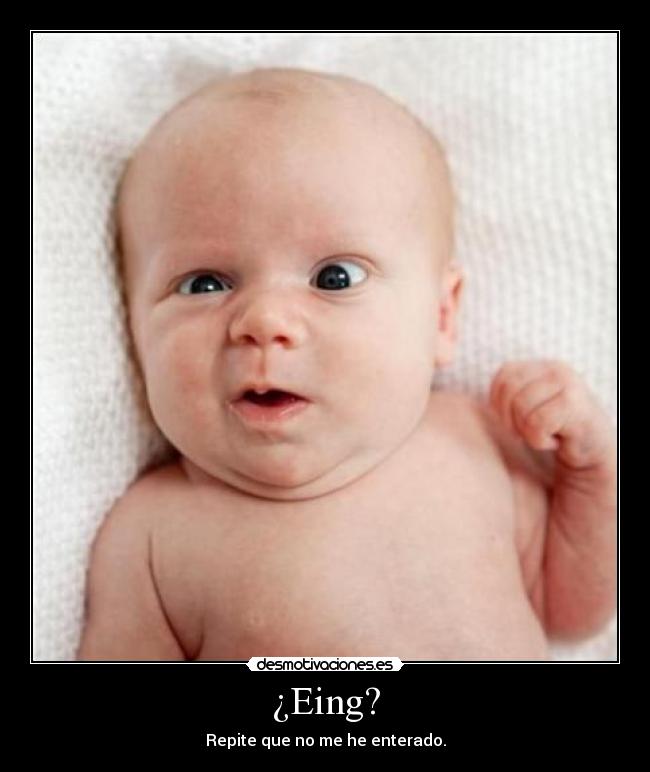 ¿EING?
Repite que no me he enterado.
[Speaker Notes: Bueno, como veo que no ha quedado muy claro.
Veamos los ejemplos siguientes. (CLIC)]
“Andrés tiene 105€. Su padre le da 15€ más. Con ese dinero se compra los libros del curso, que le cuestan 110€. ¿Cuánto dinero le sobra?
- Este problema esta compuesto por un CA1 y un CA2.
CA1  Nivel 1
CA2  Nivel 1
1 + 1 = 2
Este problema tiene un Nivel 2 de dificultad
[Speaker Notes: (LEER TODO)
(CLIC)]
“En un autobús viajan 22 hombres y 33 mujeres. El viaje cuesta 128 céntimos de euro. ¿Cuántos céntimos han pagado entre todos?
- Este problema esta compuesto por un CO1 y un IM1.
CO1  Nivel 1
CA2  Nivel 1
1 + 7 = 8
Este problema tiene un Nivel 8 de dificultad
[Speaker Notes: (LEER TODO)
(CLIC)]
“En un autobús viajan 22 hombres y 33 mujeres. El viaje cuesta 128 céntimos de euro. ¿Cuántos céntimos han pagado entre todos?
Dificultad 8
“Andrés tiene 105€. Su padre le da 15€ más. Con ese dinero se compra los libros del curso, que le cuestan 110€. ¿Cuánto dinero le sobra?
Dificultad 2
[Speaker Notes: Por lo tanto, el segundo problema es de mayor dificultad que el primero.
(CLIC)]
Conclusiones
- Problemas de una operación.
- Problemas de dos operaciones.
- Sumirrestas, dobles sumas y dobles restas.
[Speaker Notes: Y por último, nos quedan los problemas de sumirrestas, los de dobles sumas, y los de dobles restas… (CLIC)
Que aunque también son problemas de 2 operaciones, poseen un algoritmo propio.
Y hasta aquí mi comunicación. (CLIC)]
¡GRACIAS!
manuelma@gmail.com
[Speaker Notes: Muchas gracias por la atención prestada y si alguien tiene alguna pregunta…]